Siklós
Tengler Johanna
7. a. osztály
Vár
Története
Rózsakert
Várkápolna
Gótikus zárterkély
Tenkes kapitánya forgatási helyszín
Máriagyűdi kegyhely, bazilika
Elhelyezkedése
Csodatévő hely
Mária zarándokút állomása
Környező turistaútvonalak
Malkocs bej dzsámija
Európa Nostra díj
Ma is eredeti rendeltetésének megfelelően használják
Szerb templom
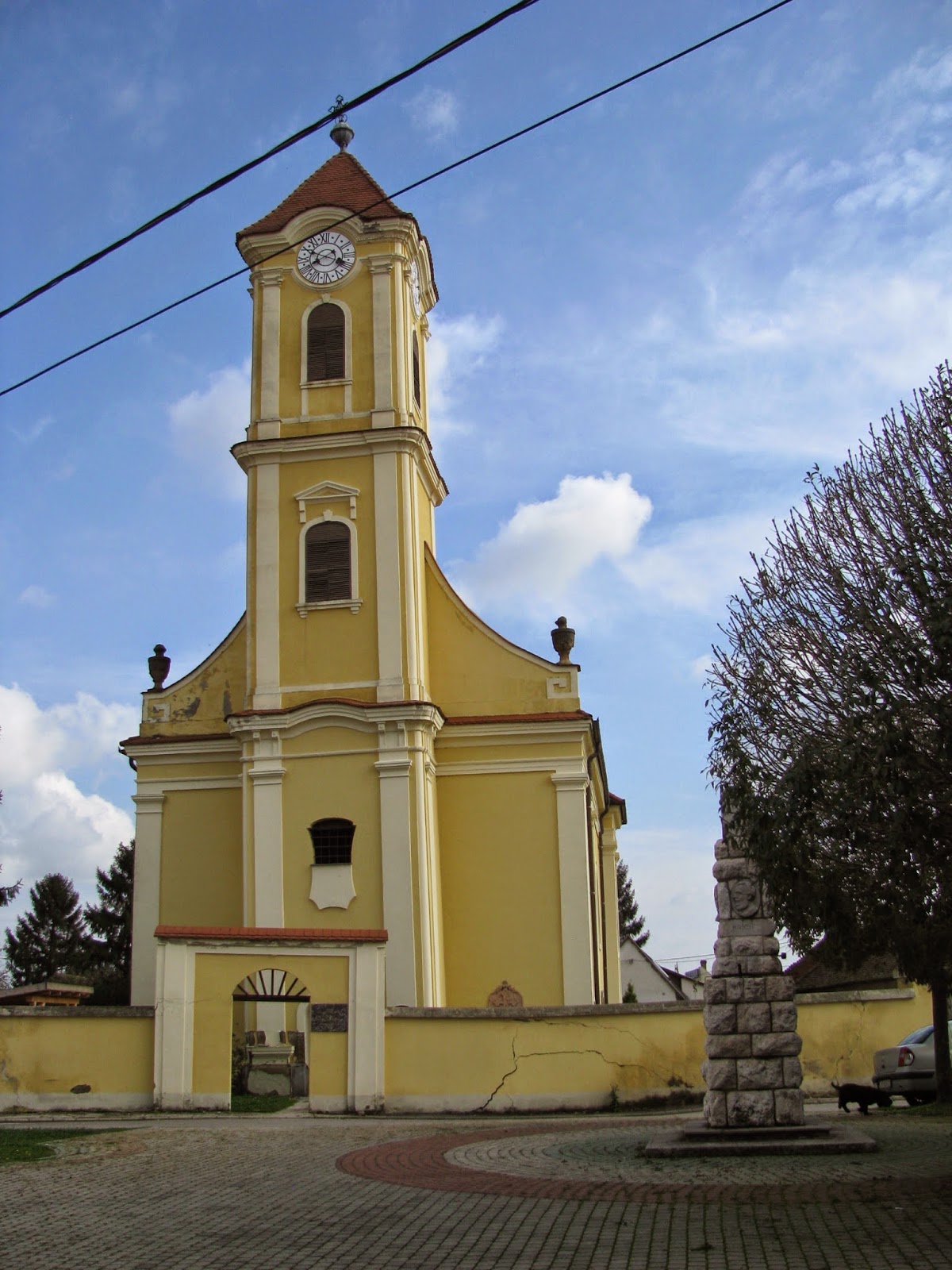 Copf stílusban
2000-ben felújították
Szálláslehetőségek
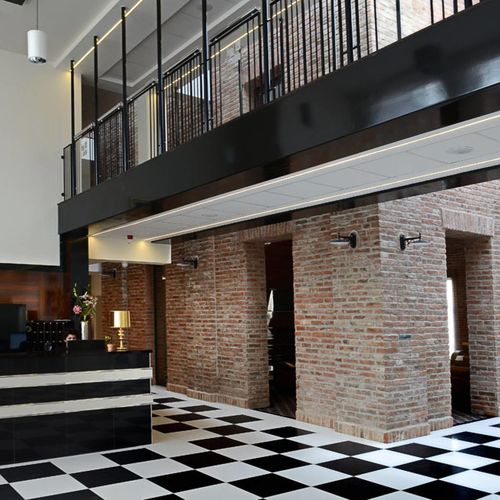 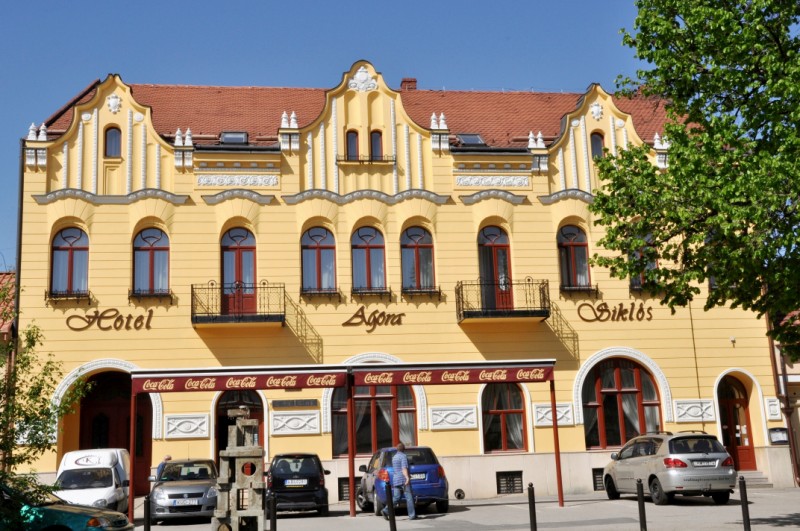 Hotel Castello
Hotel Agora
Környező látványosságok
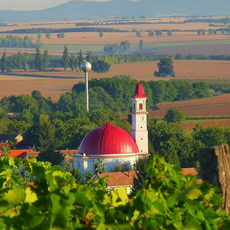 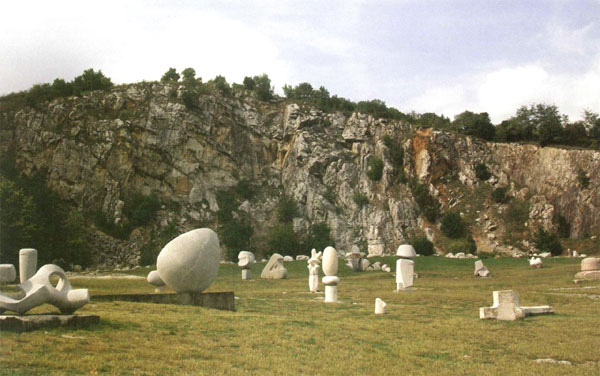 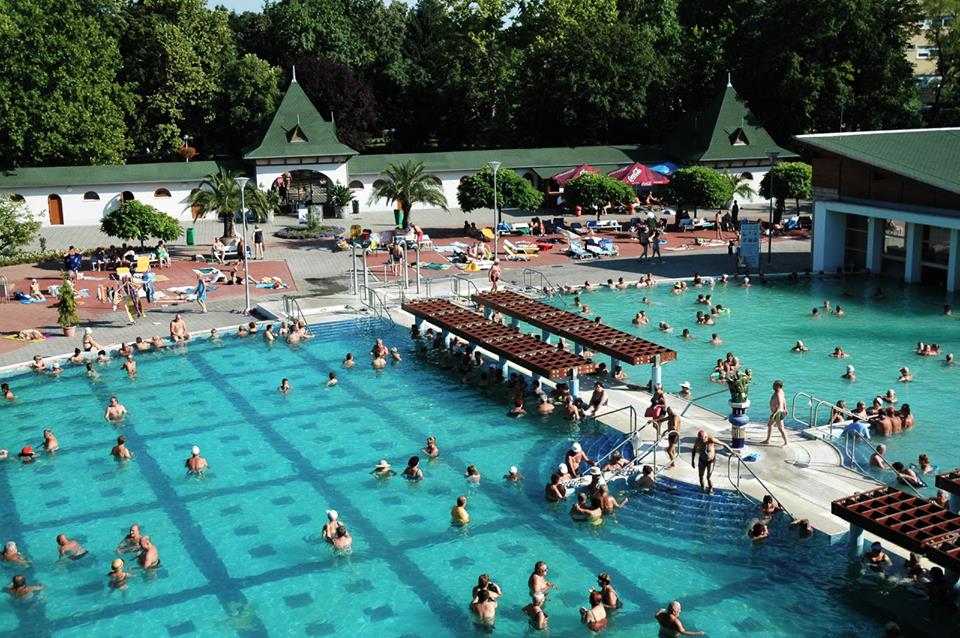 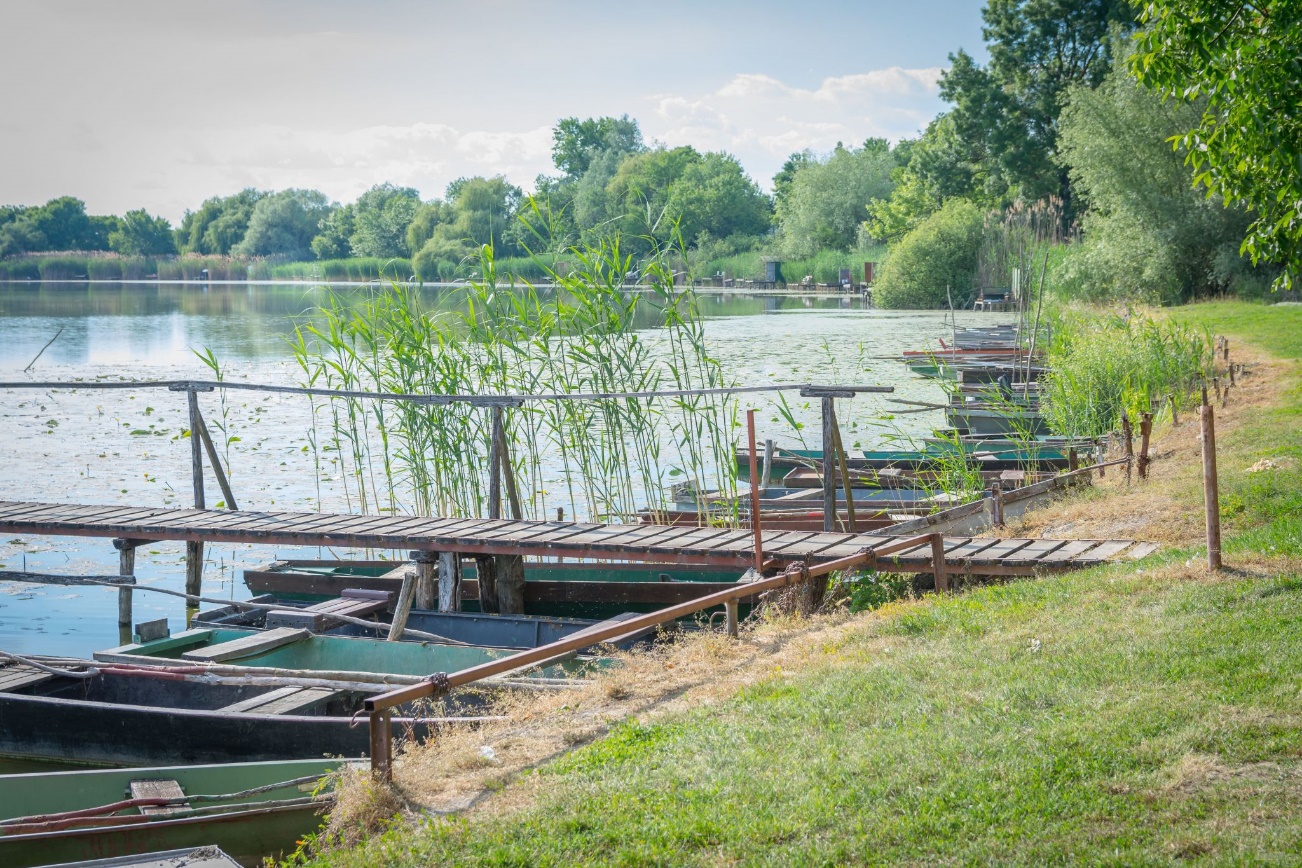 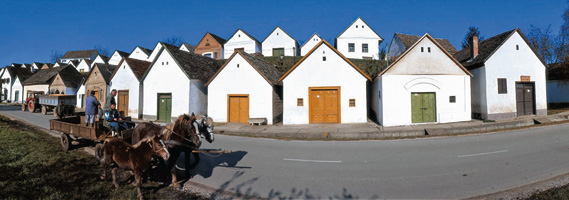 Források:
https://www.hetedhetorszag.hu/magyarorszag/siklosi-var  (2019. 06. 05.)
http://www.siklos.net/latnivalok.html  (2019. 06. 05.)
www.szallas.hu (2019. 06. 05.)
http://www.panadea.com/hu/utazasi-kalauz-utikonyv/europa/magyarorszag/del-dunantul/villany-siklosi-borvidek/siklos/mariagyud/fotogaleria/gal-001  (2019. 06. 05.)
http://egykor.hu/siklos/malkocs-bej-dzsamija-siklos/1397  (2019. 06. 05.)
http://turizmusonline.hu/belfold/cikk/uj_ut_keruli_el_villany_tortenelmi_pincesorat  (2019. 06. 05.)
Források:
https://www.iranypecs.hu/hu/info/latnivalok/pecs-kornyeke/villanykovesd.html  (2019. 06. 05.)
http://www.villany.hu/latnivalok-villanyban-nagyharsanyi-szoborpark  (2019. 06. 05.)
http://www.siklos.net/sitemap-hidden/14-latnivalo/13-szerb-templom-siklos.html  (2019. 06. 05.)
https://termalfurdok.com/harkanyi-gyogy-es-strandfurdo/  (2019. 06. 05.)